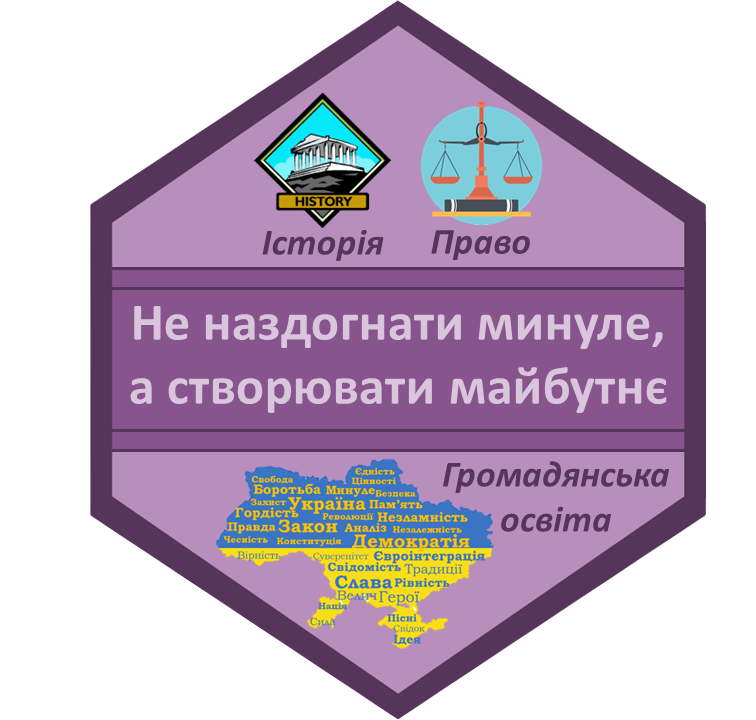 Шестикутне навчання
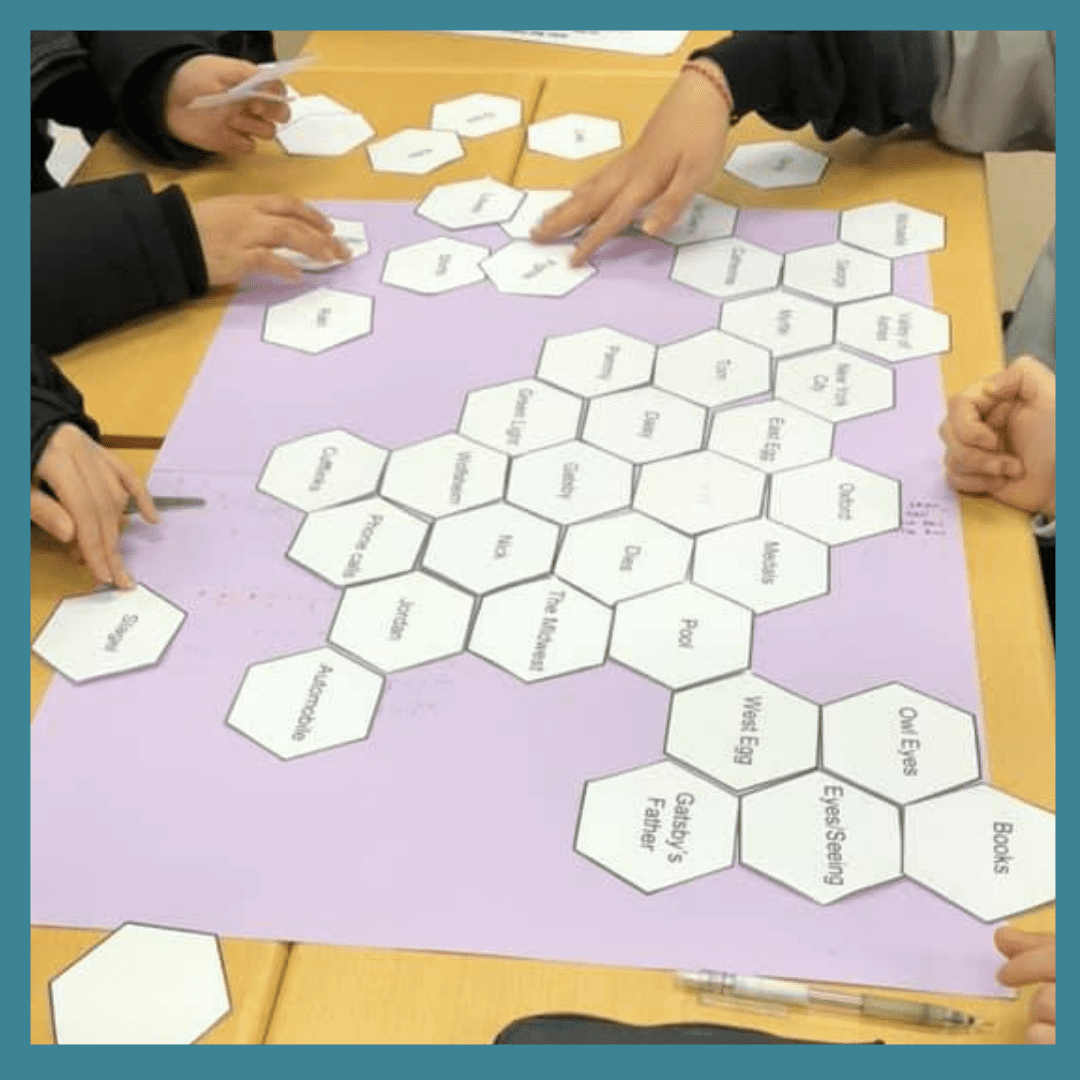 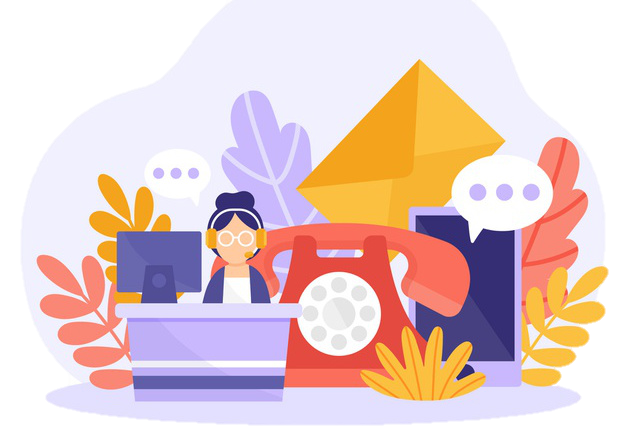 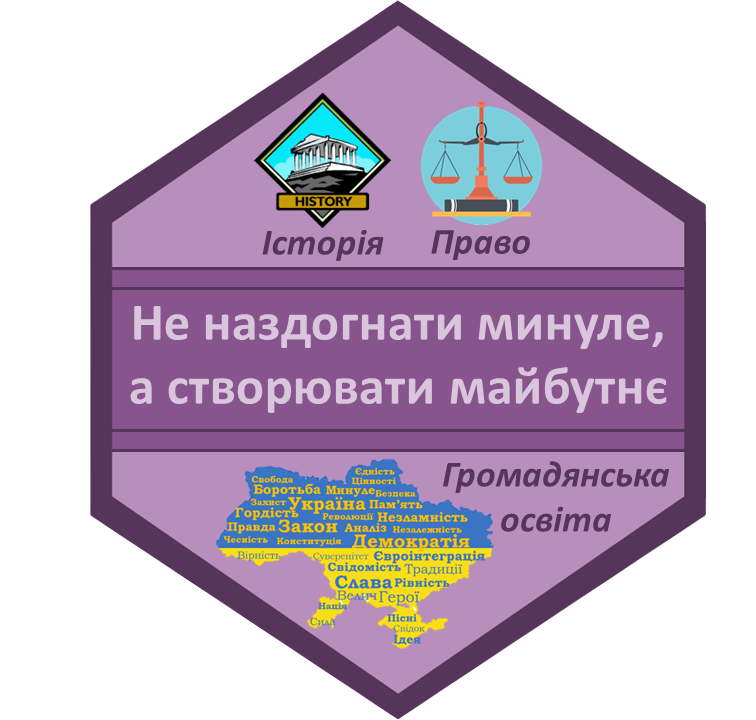 Залучити учнів
Сформувати навички
Забезпечити взаємодію
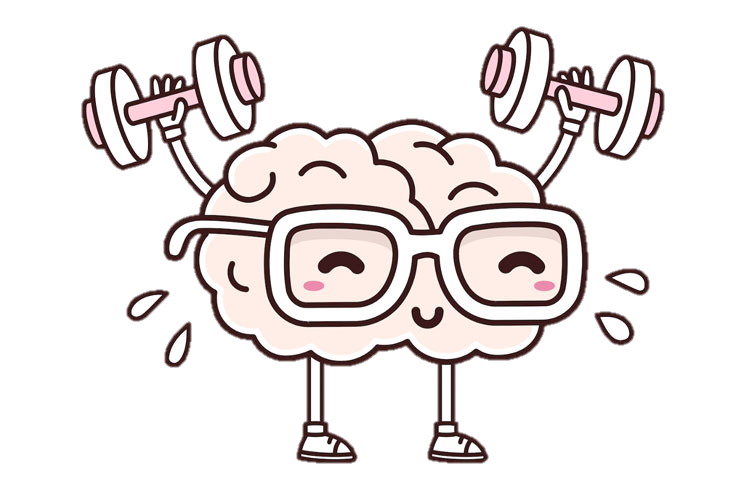 Організувати навчан- ня в ігровій формі
Побудувати актив- ний освітній процес
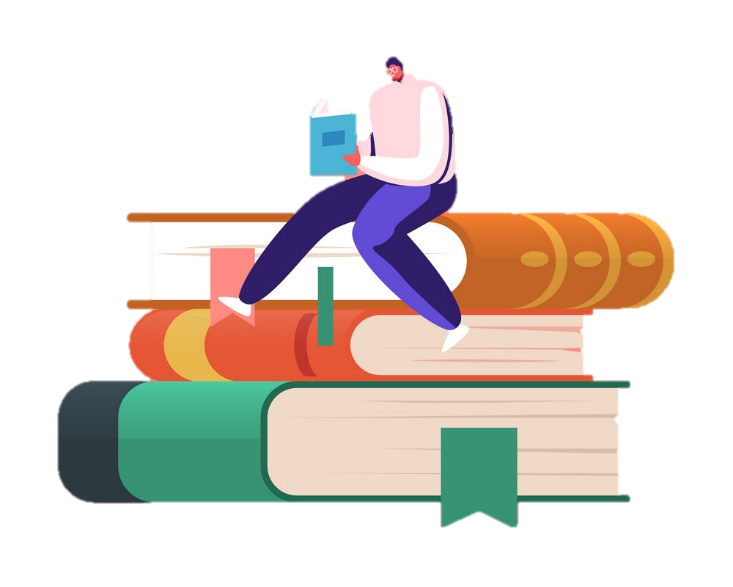 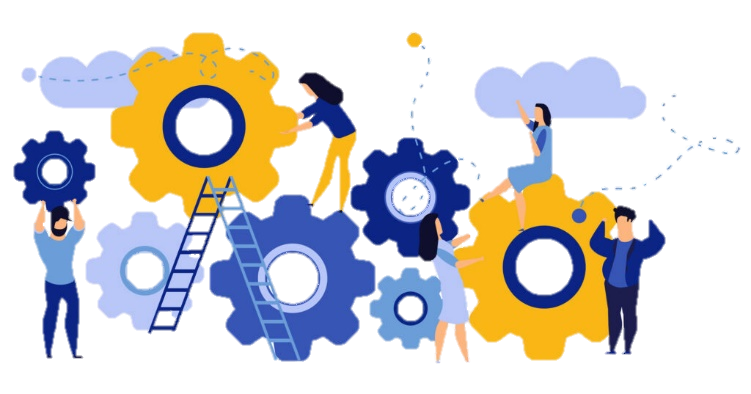 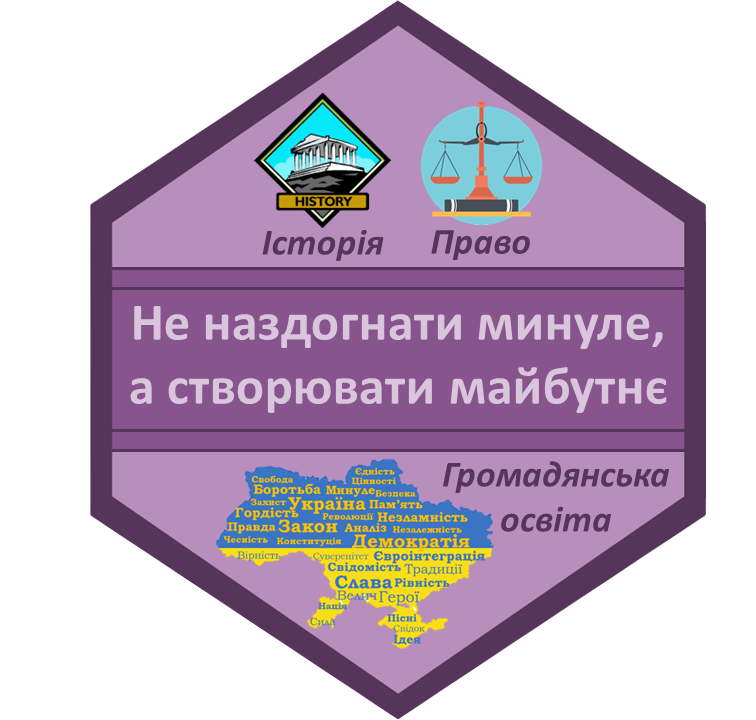 СУТЬ ШЕСТИКУТНОГО НАВЧАННЯ
Складові матеріалу розміщуються на окремих шестикутниках, а тоді з’єднуються в логічну мережу
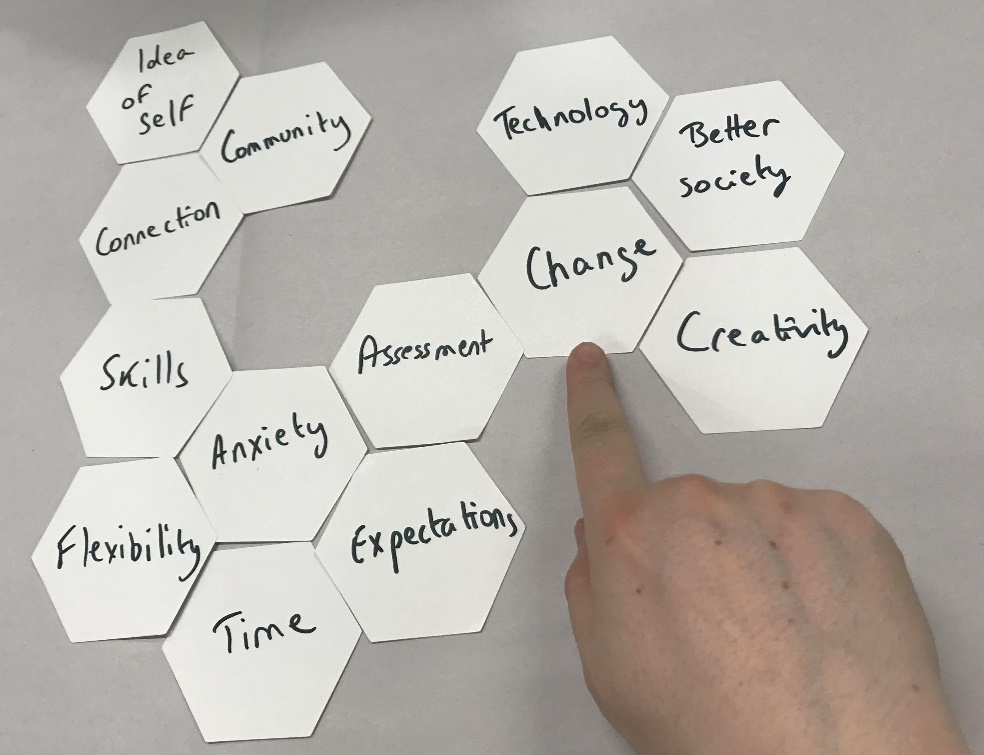 Взаємодія між учнями
Уміння аналізу- вати та знаходити взаємозв’язки
Обговорення процесу створення схем
Веселе навчання
Розвиток логічного мислення
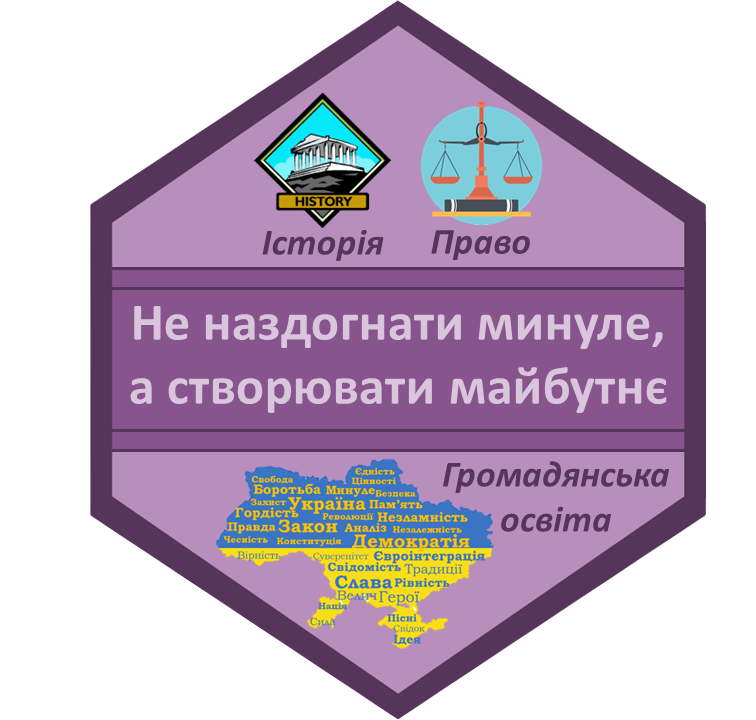 Як впроваджувати шестикутне навчання?
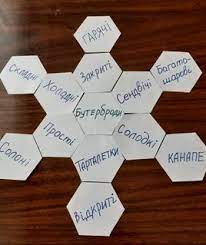 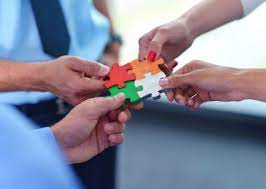 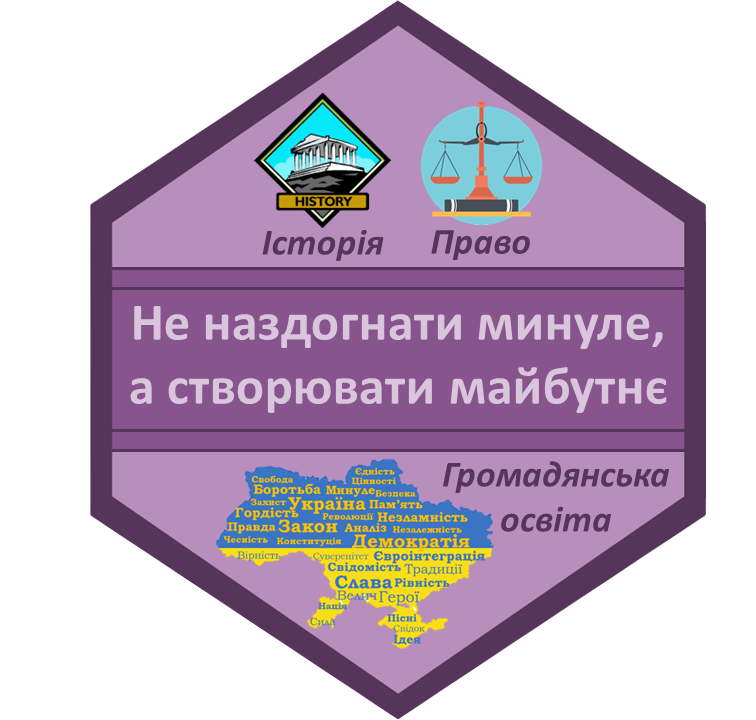 1 етап
2 етап
3 етап
4 етап
Обрати ключові тези, створивши ідейну базу для наповнення шестикутників
Заповнити шестикутники уривками тексту, світлинами, датами, цитатами, числами тощо
Створити цілісну схему, з’єднавши клаптики. Кожен шестикутник повинен стати частиною схеми
Презентація та обговорення складе-них схем у класі, пояснення принци-пу поєднання шестикутників
Схеми будуть різнитися залежно від способу мислення
Остаточне осмислення вивченого
Самостійно
В PowerPoint чи іншому редакторі
Спільно з учнями
На папері вручну
Глибинна дискусія
Індивідуально або в групах
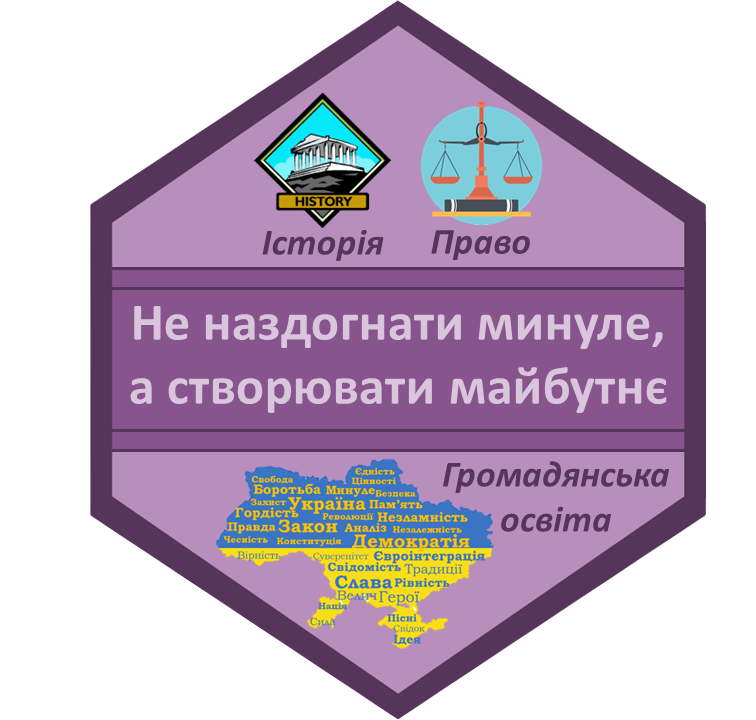 Приклади застосування шестикутного навчання
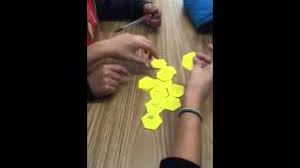 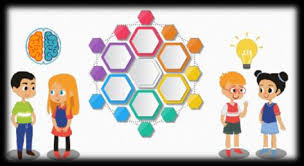 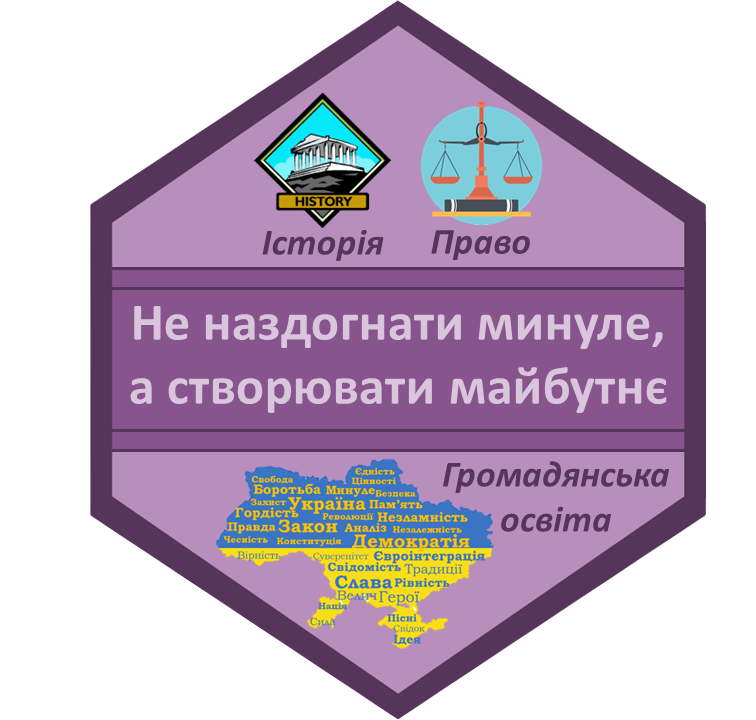 Мозковий штурм
Об’єдна-ння у логічну схему
Подача ідей у шестику-тниках
РЕФЛЕКСІЯ
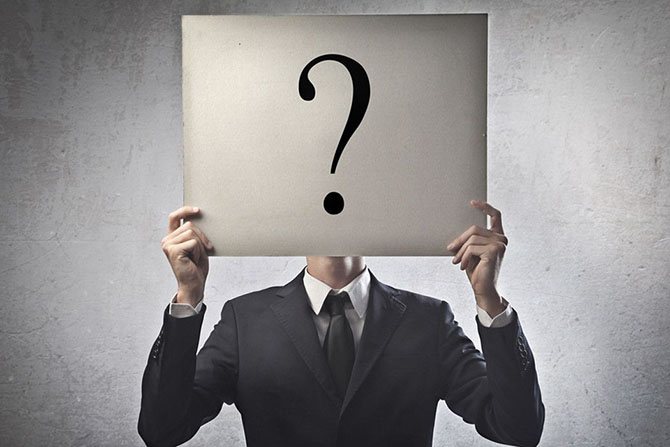 СКЛАДАННЯ ПОРТФОЛІО
- Кожен шестикутник містить факт про учня
СКЛАДАННЯ ПОРТФОЛІО
- Кожен шестикутник містить факт про учня
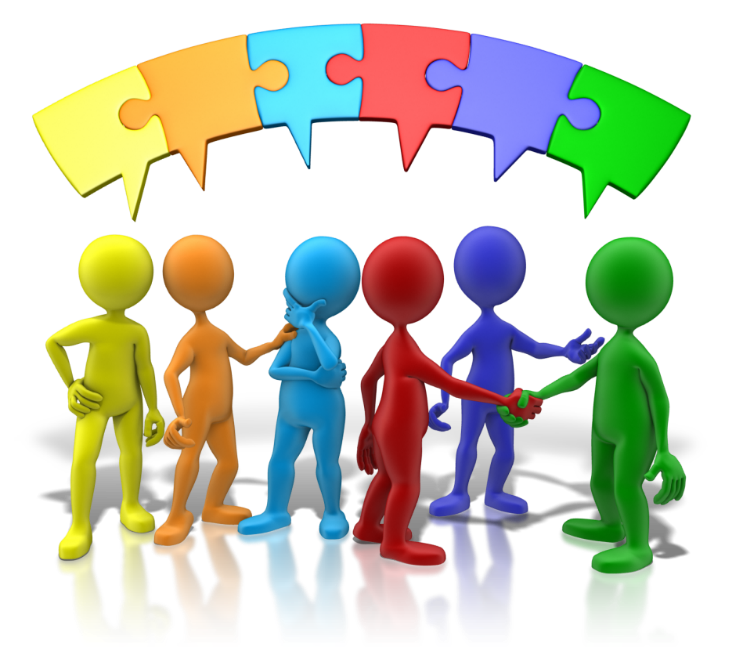 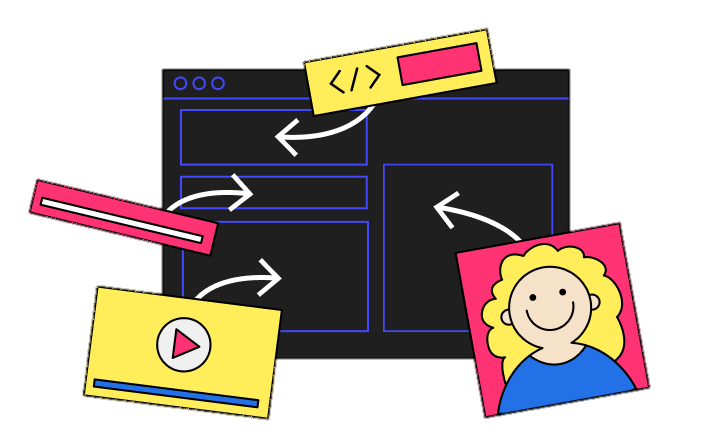 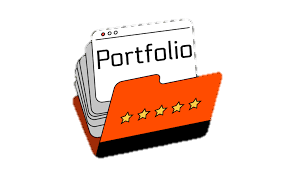 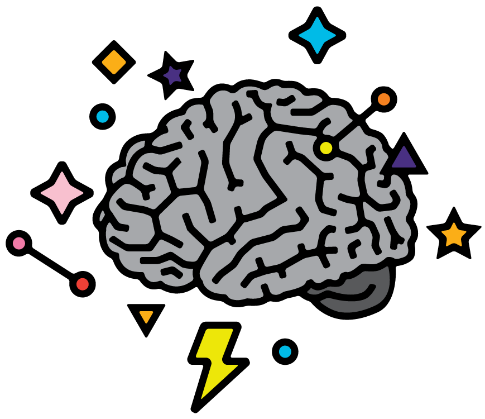 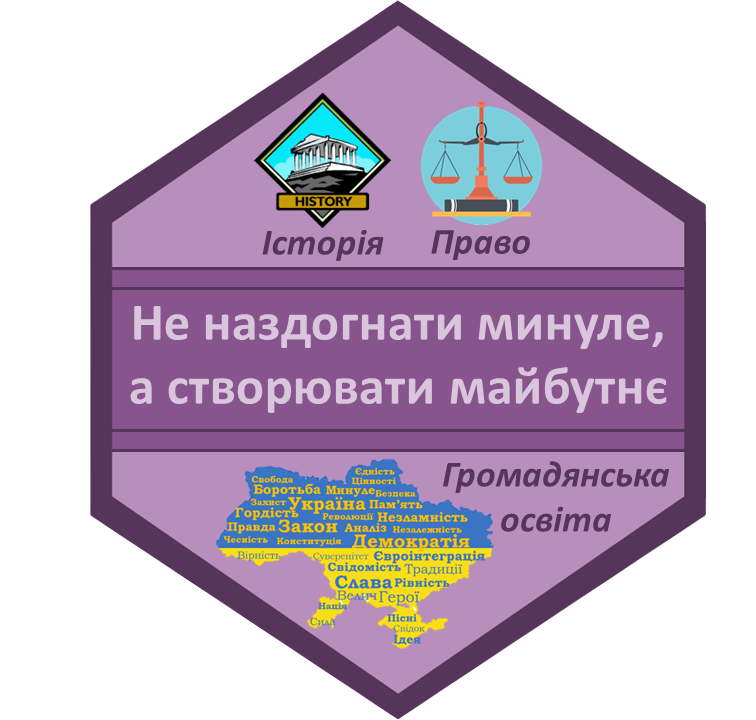 Література
Мова
Зв’язки між автором, його творчістю та її проблематикою;
Порівняння творів за їхніми ідеями та мотивами
Карти словникового мислення;
Візуалізація правил та встановлення відповідності з граматичними конструкціями;
Відповідність між словом та картинкою, що передає його
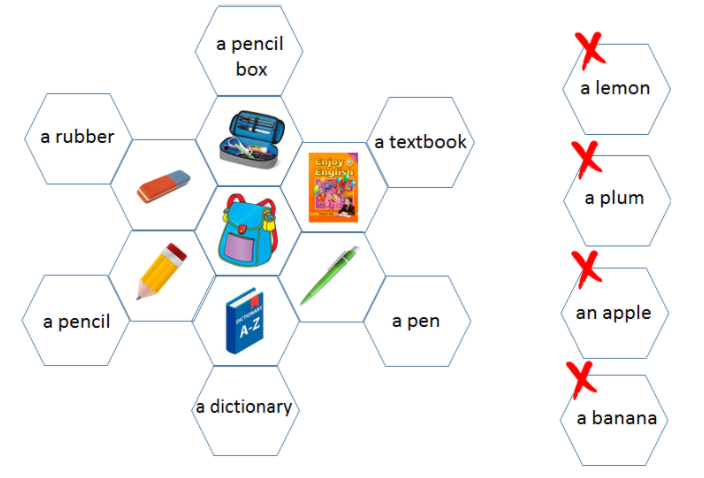 Природничі науки
Історія
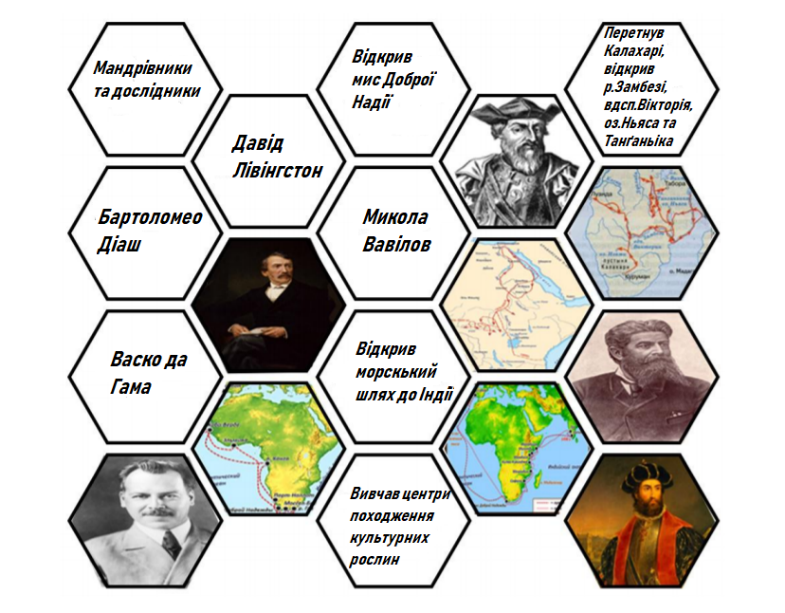 Зв’язок між визначеннями, поняттями, явищами, науковими відкриттями, формулами та властивостями
Формування бачення цілісної картини історичного періоду;
Зв’язок між діячами та їхнім вкладом в історію, датами та подіями, поняттями й визначеннями тощо
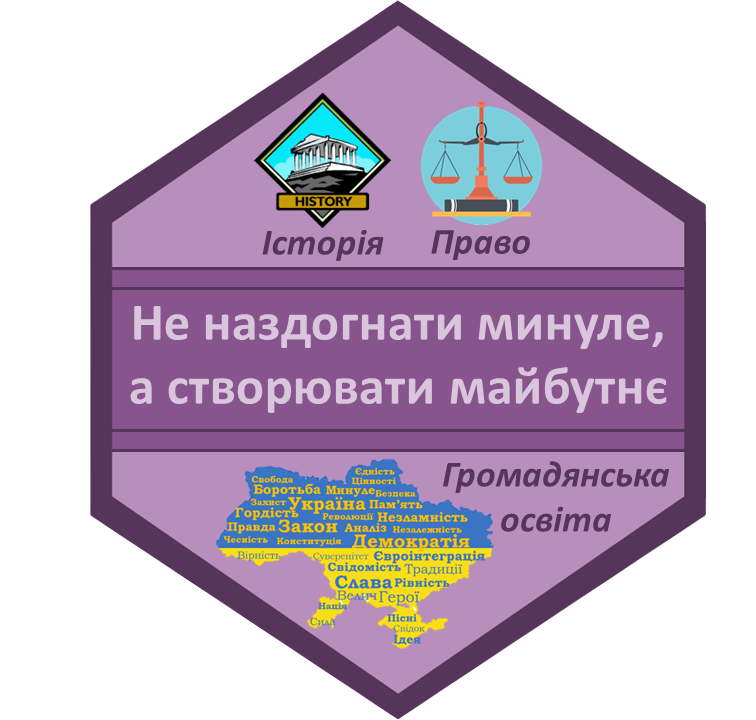 Переваги шестикутного навчання
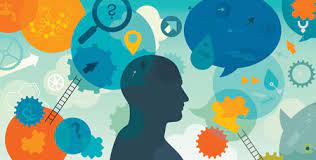 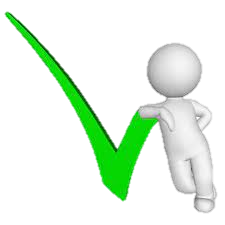 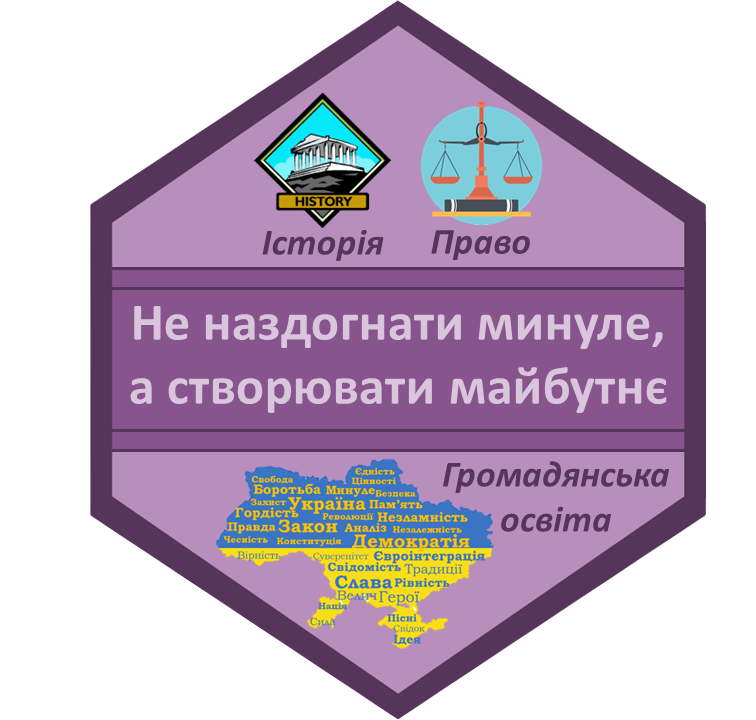 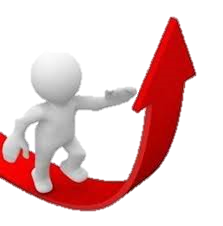 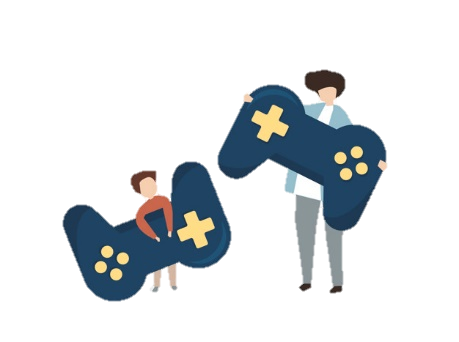 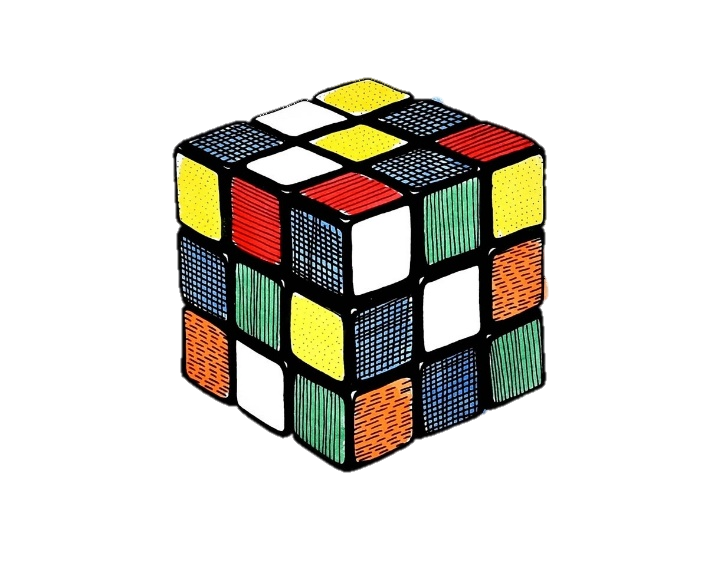 1. Ігрова форма навчання
3. Розвиток логічного мислення
2. Мотивація учнів до навчання
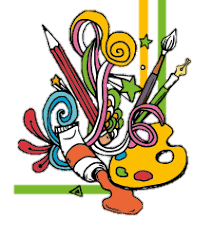 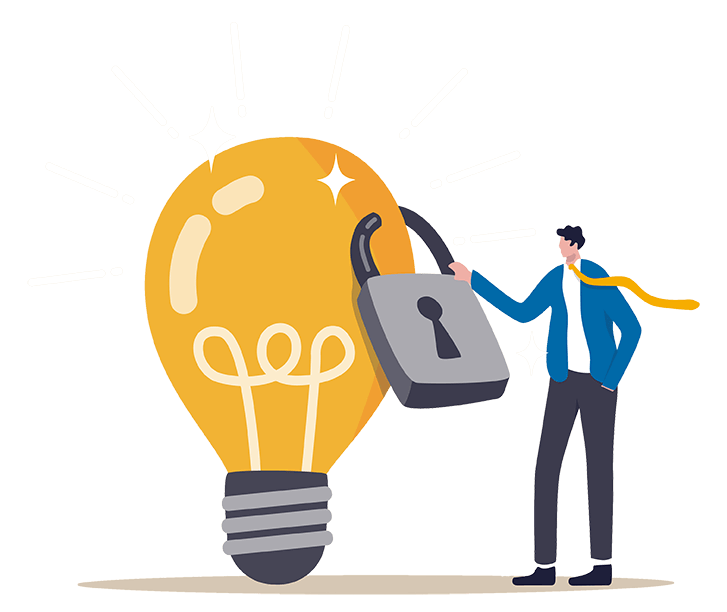 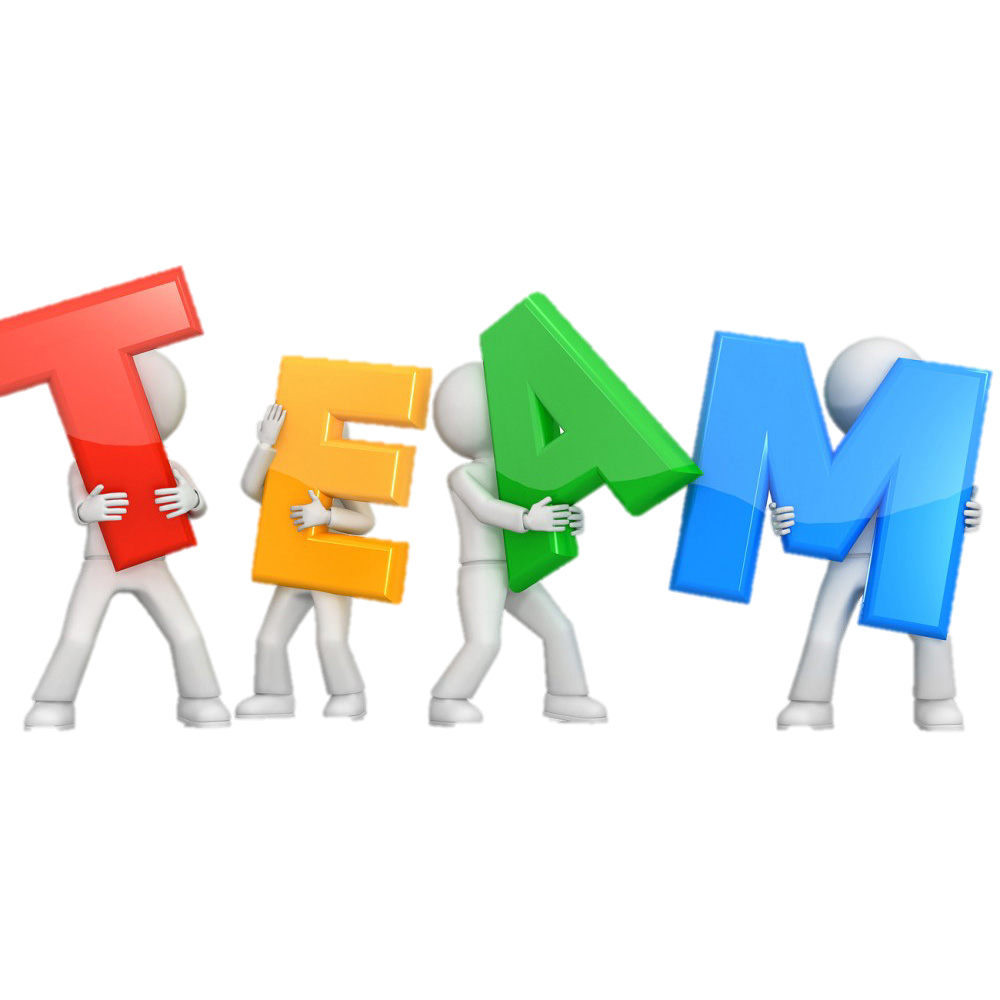 5. Залучення креативності, творчості, навичок командної роботи
4. Доступність
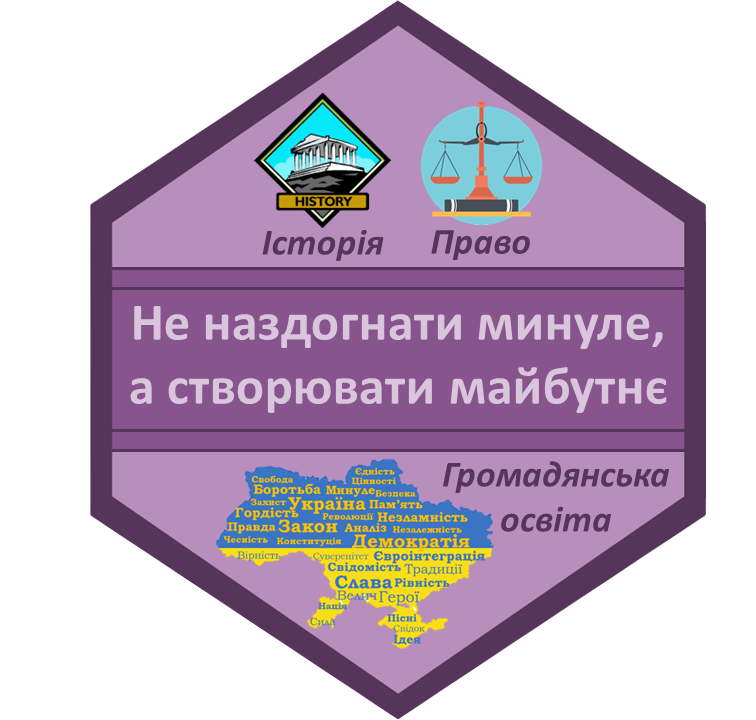 Метод шестикутного навчання
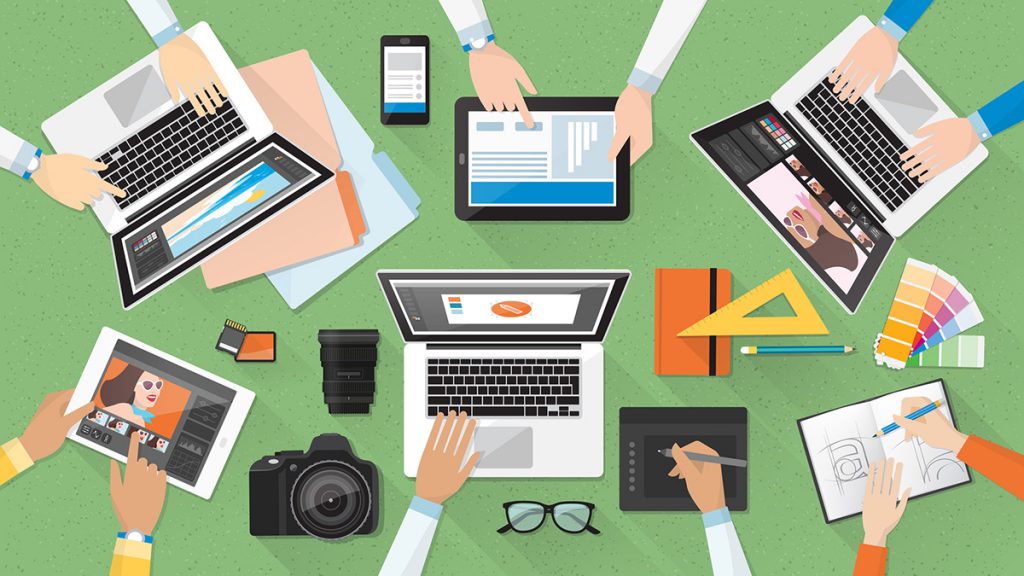 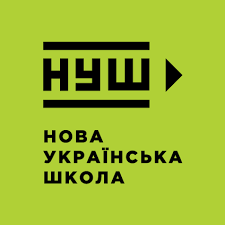 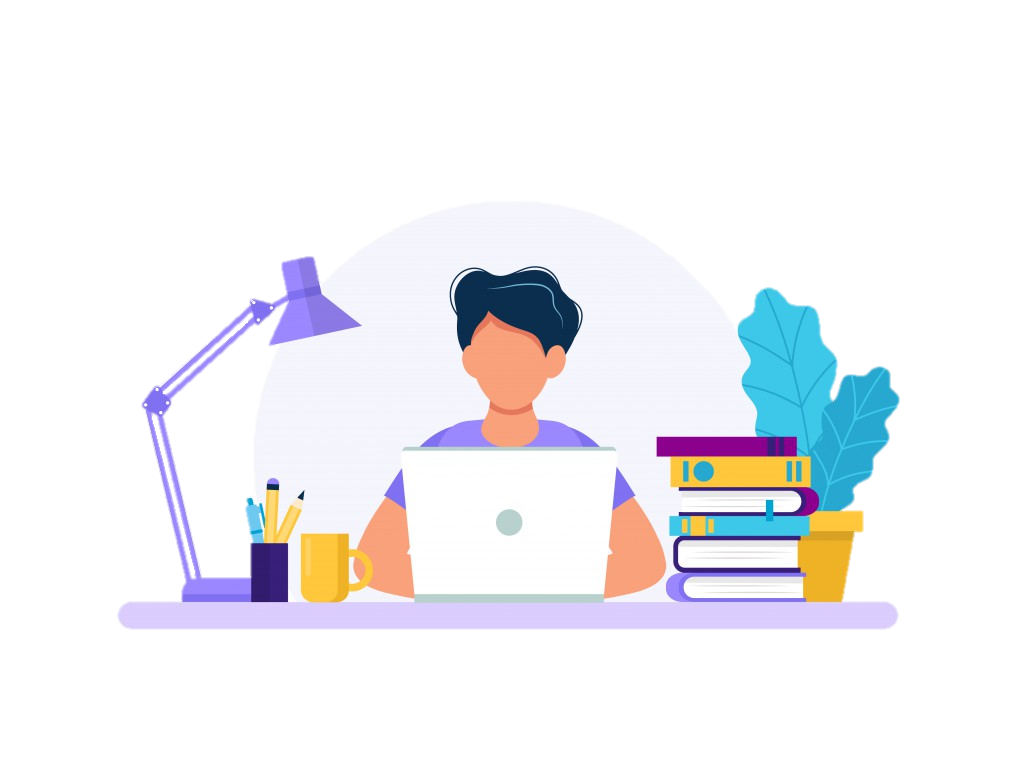 Розширить інструме- нтарій педагогів
Полегшить здобуття знань
Впишеться в систему освіти України
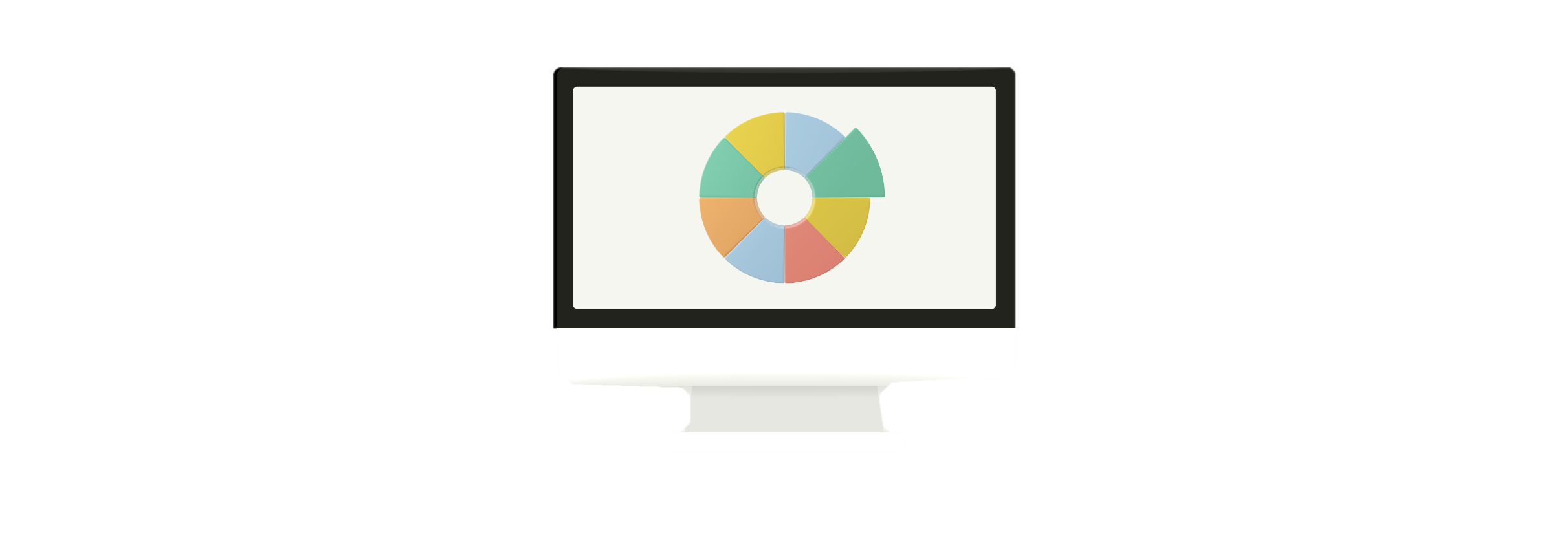 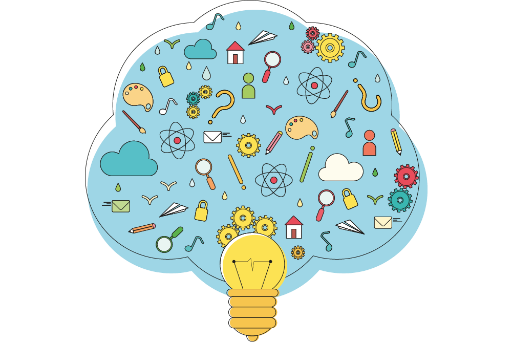 Сприятиме виробленню сучасного мислення
Формує сучасні навички